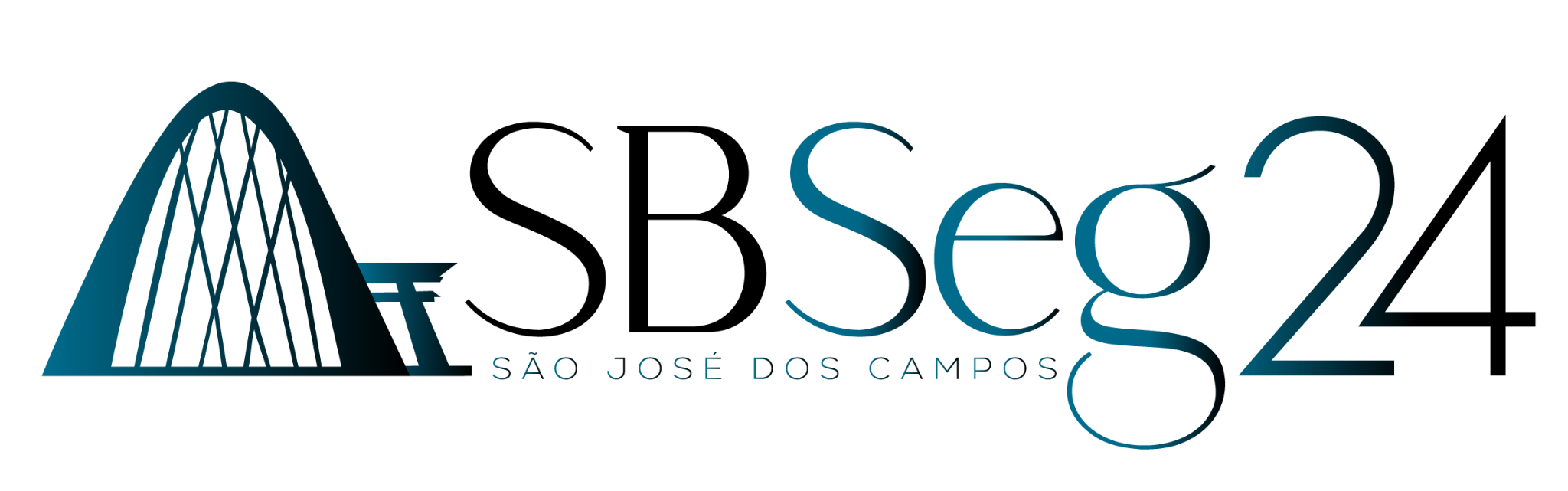 Caros(as) autores(as) dos trabalhos aceitos no SBSeg24, 

Esta é uma proposta de template/exemplo de slides para o SBSeg 2024! Você pode modificar e editar livremente. Substitua as logos do template pelas da sua(s) instituição(ões). Adeque o conteúdo ao seu trabalho. 

O último slide contém apenas as logos dos patrocinadores, para fins de divulgação e valorização. Você pode removê-lo de sua apresentação. 

Sugerimos que você verifique atentamente as instruções para uma boa apresentação no link a seguir.

https://sbseg2024.ita.br/ => Sugestões => Sugestões para Apresentações

Cordialmente,
Organização do SBSeg 2024
Título do seu Trabalho a ser Apresentado na Trilha Principal ou em um dos Eventos Satélites do SBSeg 2024
Sugestão: coloque aqui as logos das instituições dos co-autores e agências de fomento ou outras instituições financiadoras
Autor1, Autor2, Autor3,  
Autor4, Autor5, Autor6, …

Instituição 1
Instituição 2
Instituição 3
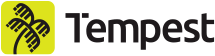 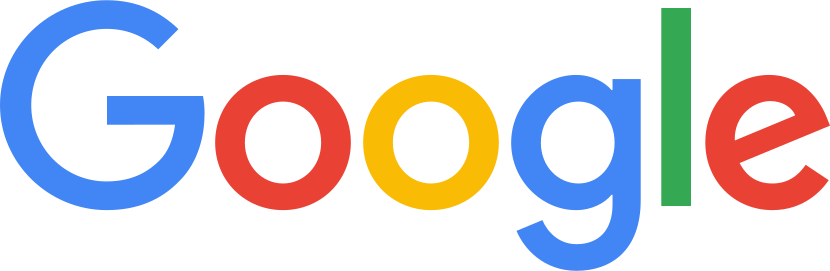 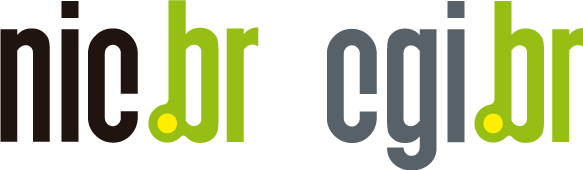 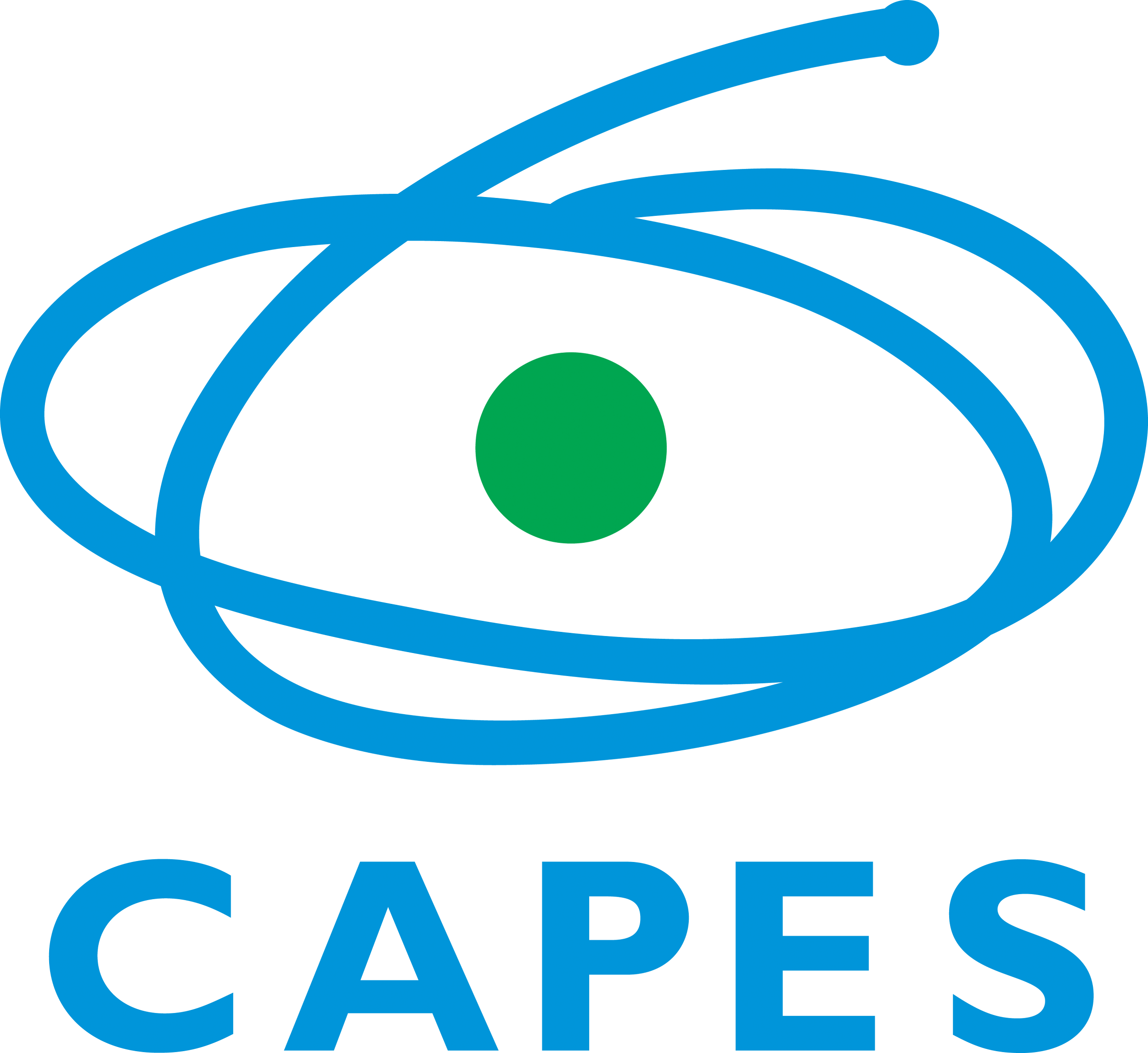 Motivação
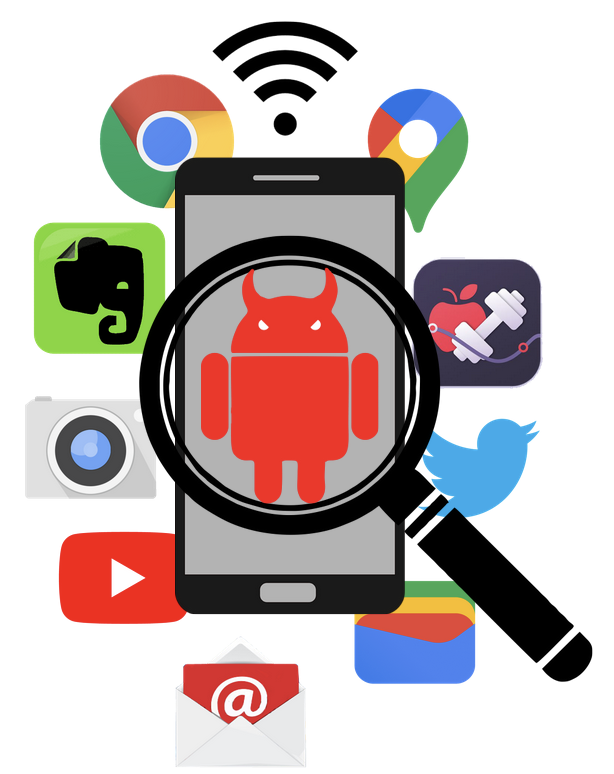 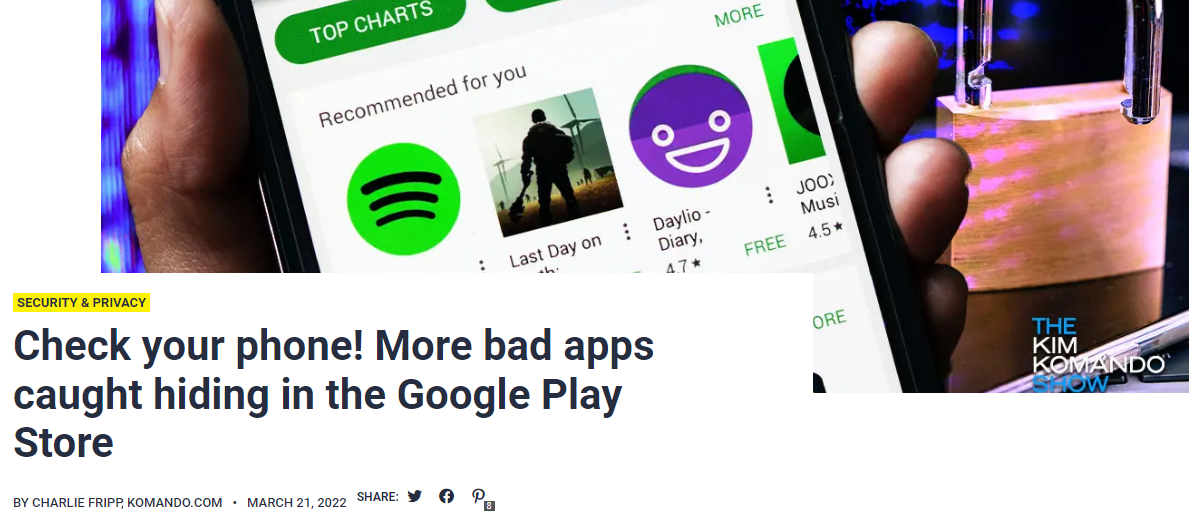 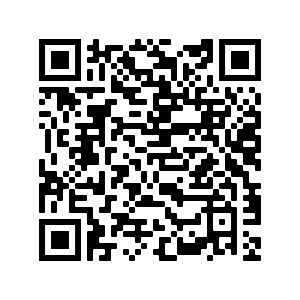 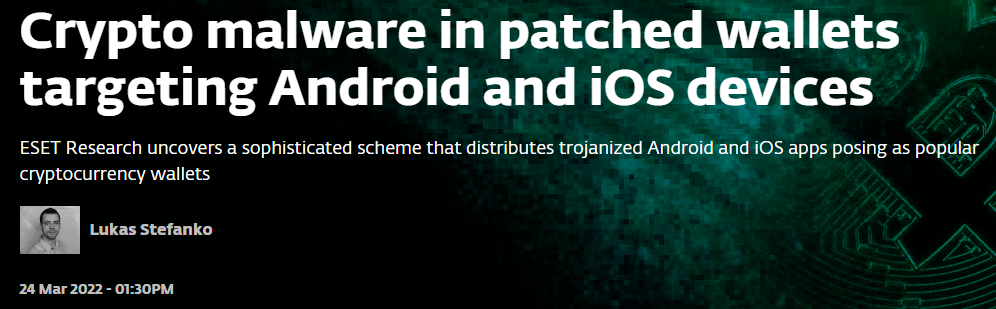 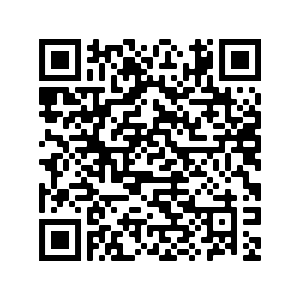 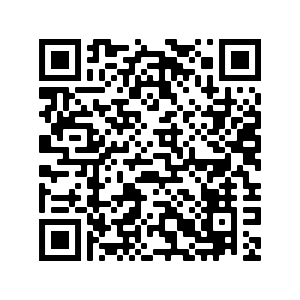 ‹#›
Problema(s)
Tamanho e cobertura
‹#›
Problema(s)
Ausência de metadados
‹#›
Problema(s)
Threshold de detecção
‹#›
Desafio(s)
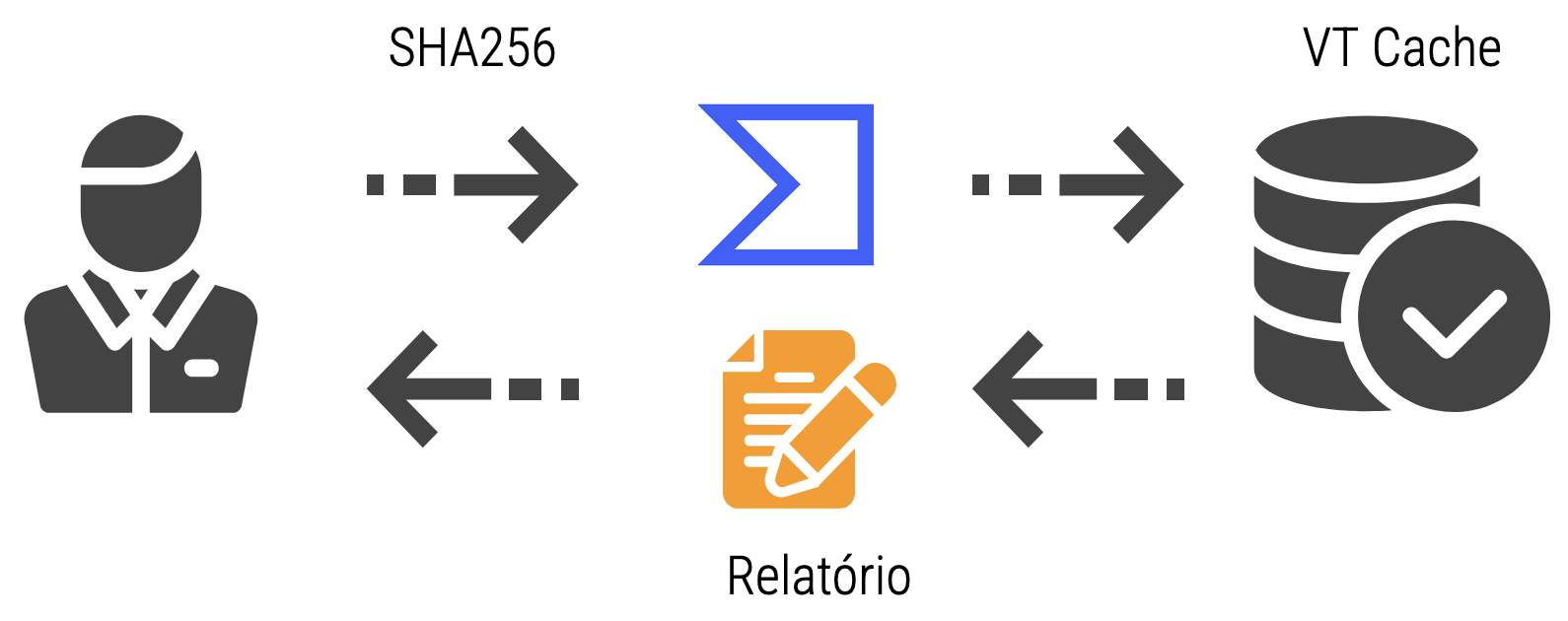 Limitações da rotulação com VirusTotal
‹#›
Desafio(s)
Aplicativo: Corrida de Fogo de Vento
E1965D8D028D9824ACC4F39DE02BA2760C0367598B21ABBD303A8416F08598EC
27 de Maio de 2014: 1 Scanner
09 de Junho de 2023: 11 Scanners
14 de Setembro de 2023: 24 Scanners
Dados defasados
‹#›
Solução Proposta
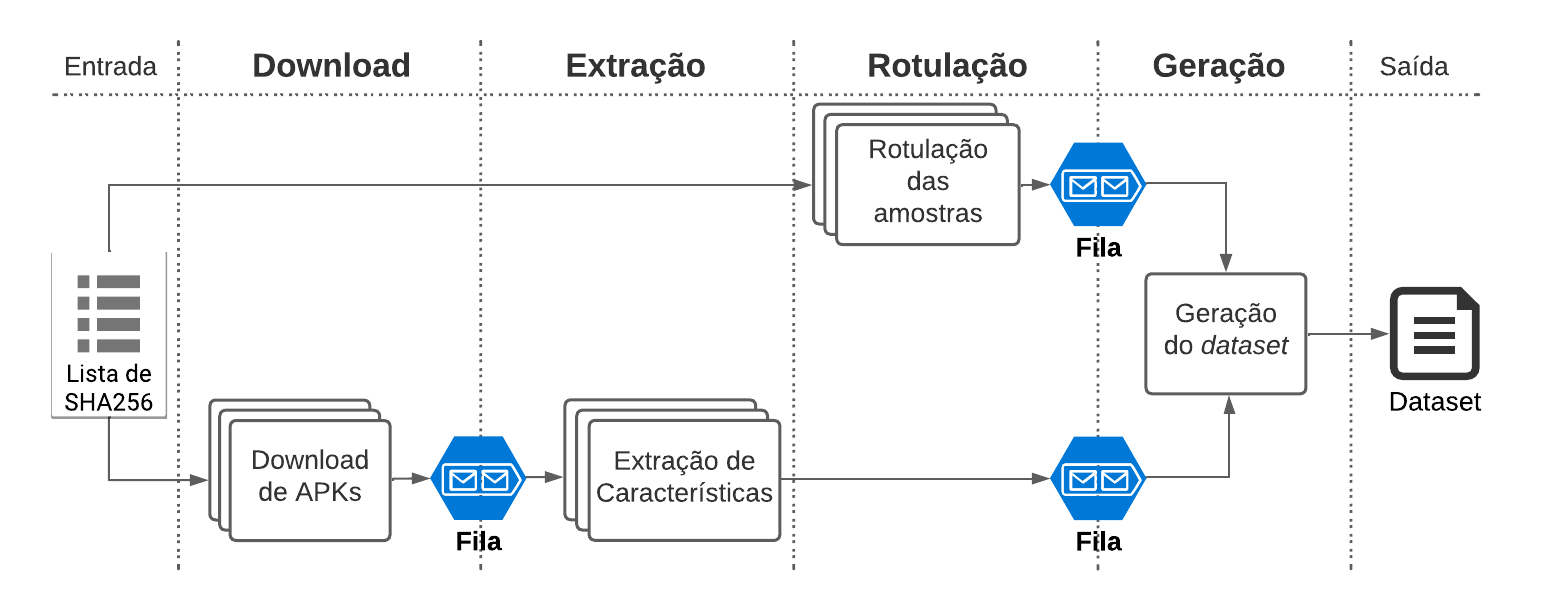 ‹#›
Solução Proposta
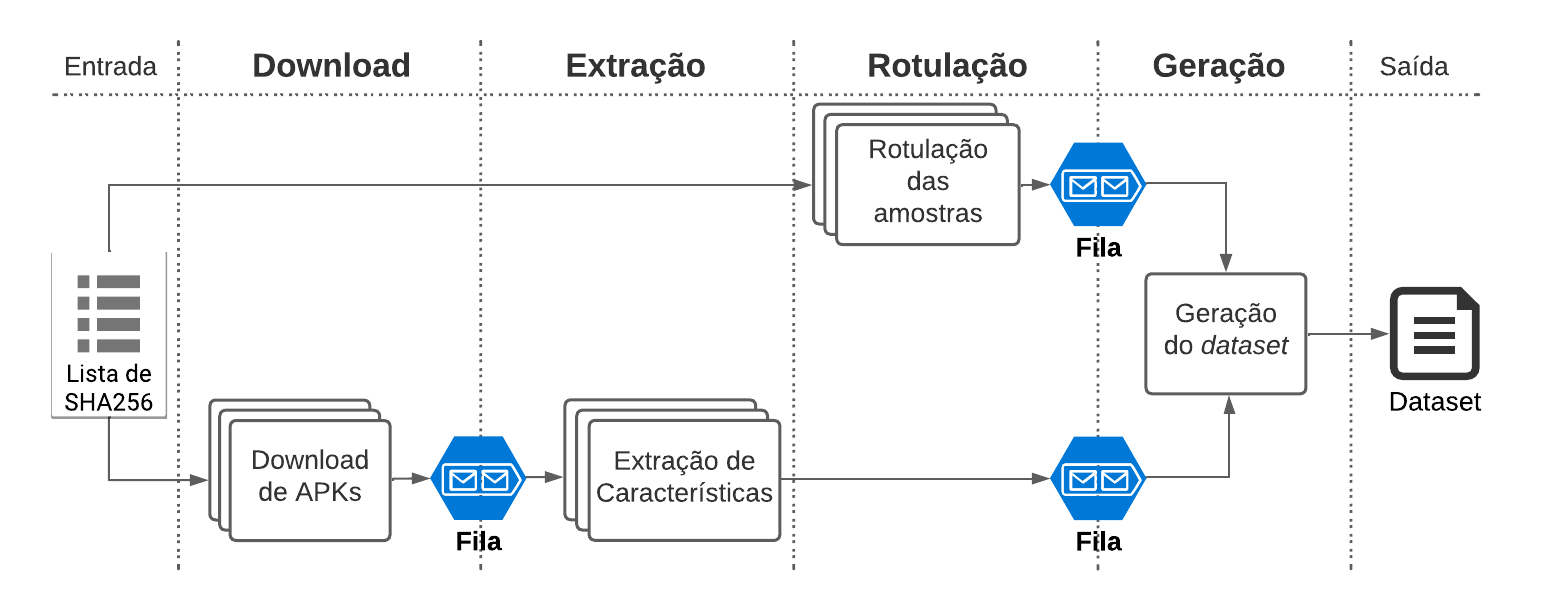 Download dos APKs a partir de uma lista de SHA256
‹#›
Solução Proposta
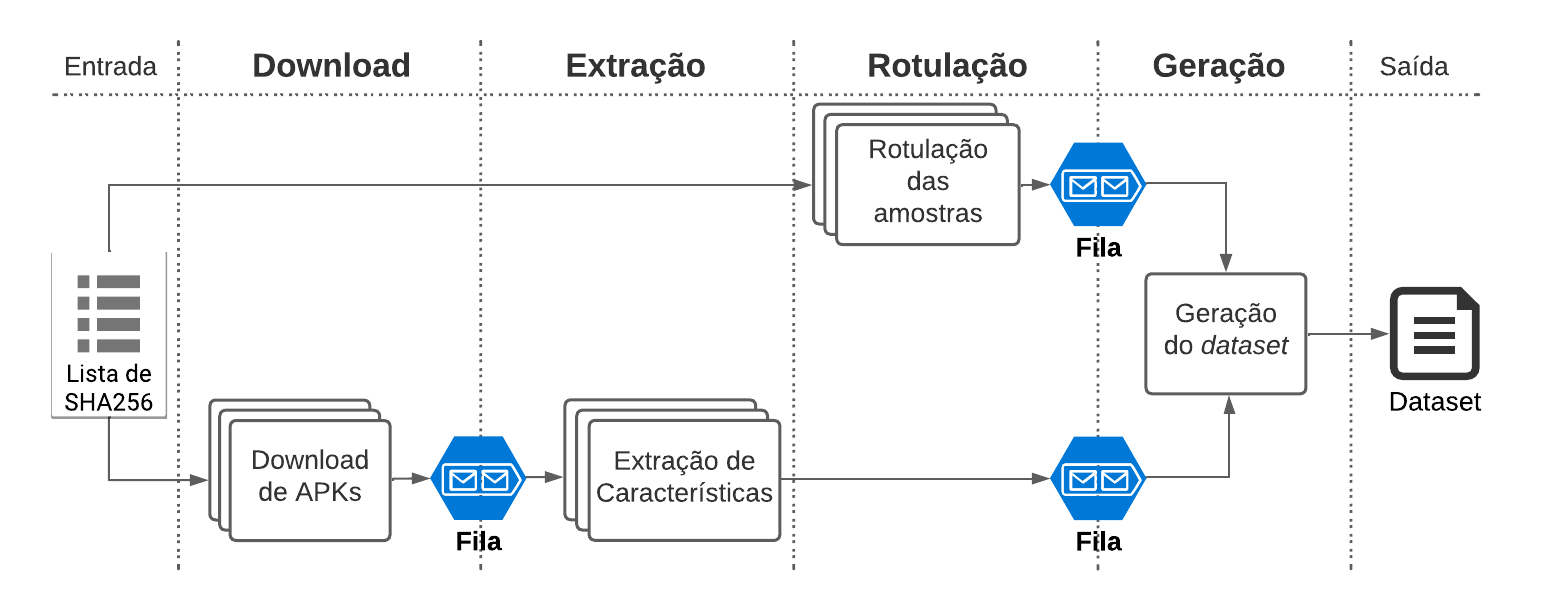 Extração de características utilizando ferramentas especializadas
‹#›
Solução Proposta
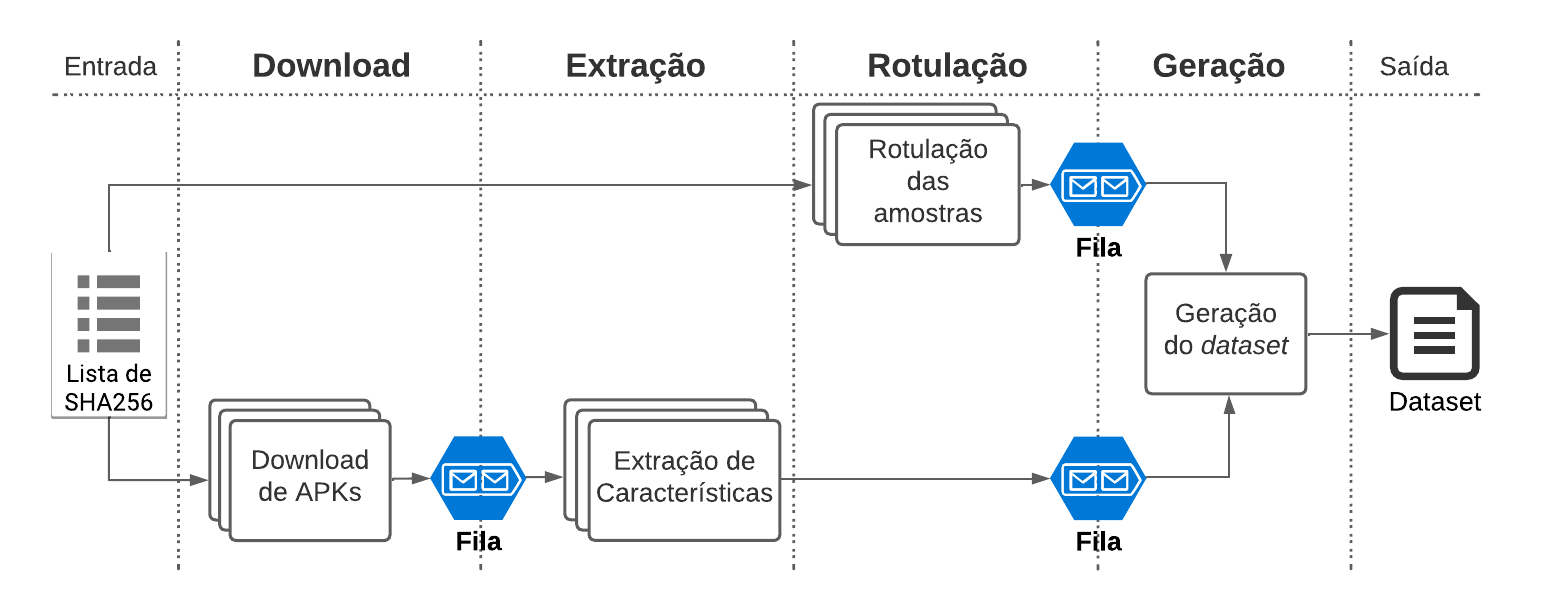 Rotulação das amostras utilizando serviços especializados como o VirusTotal
‹#›
Solução Proposta
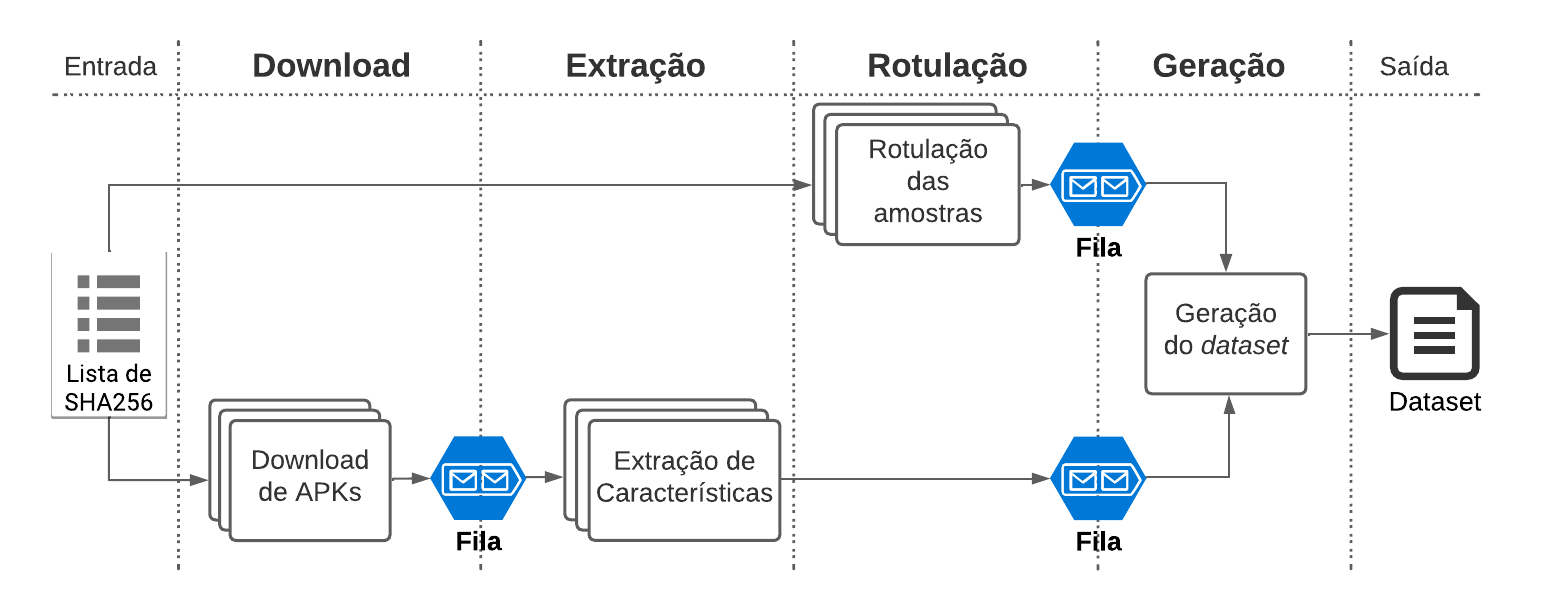 Geração do conjunto de dados a partir dos metadados das diferentes etapas
‹#›
Solução Proposta
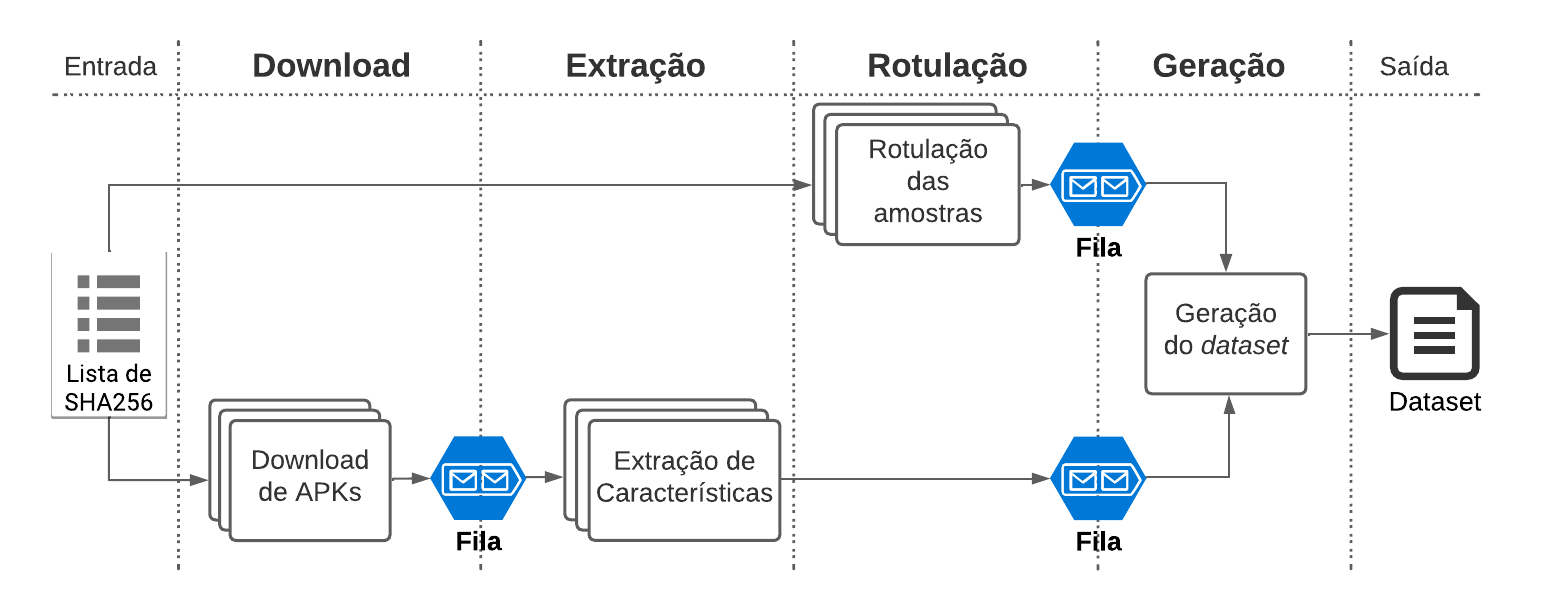 Paralelização para aumentar a escalabilidade e vazão da solução
‹#›
Avaliação
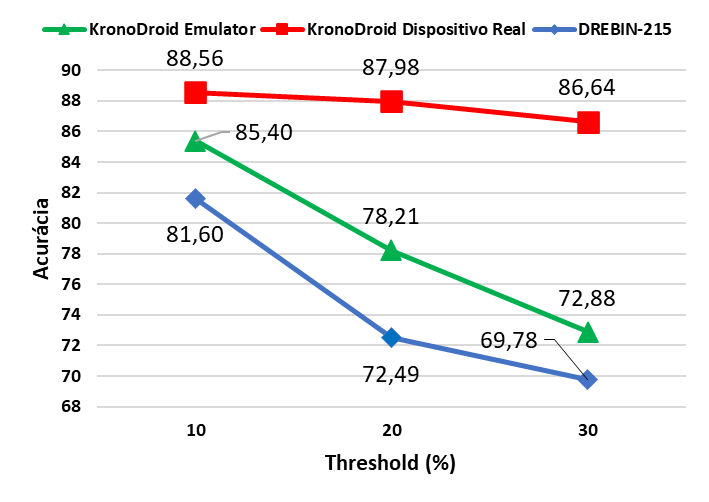 ‹#›
Avaliação
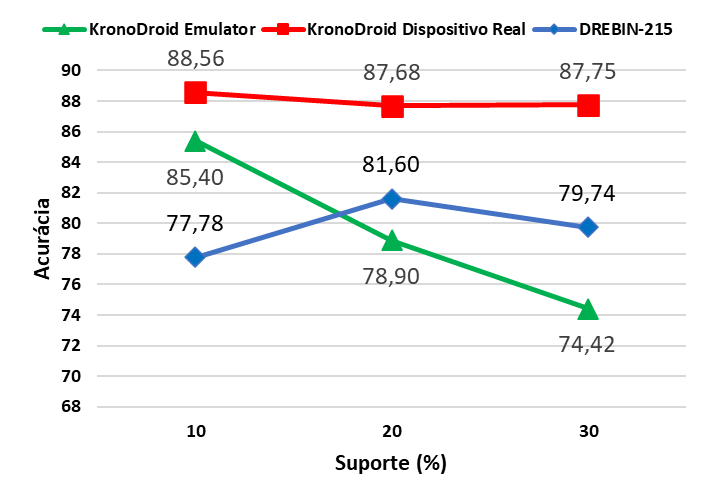 ‹#›
Avaliação
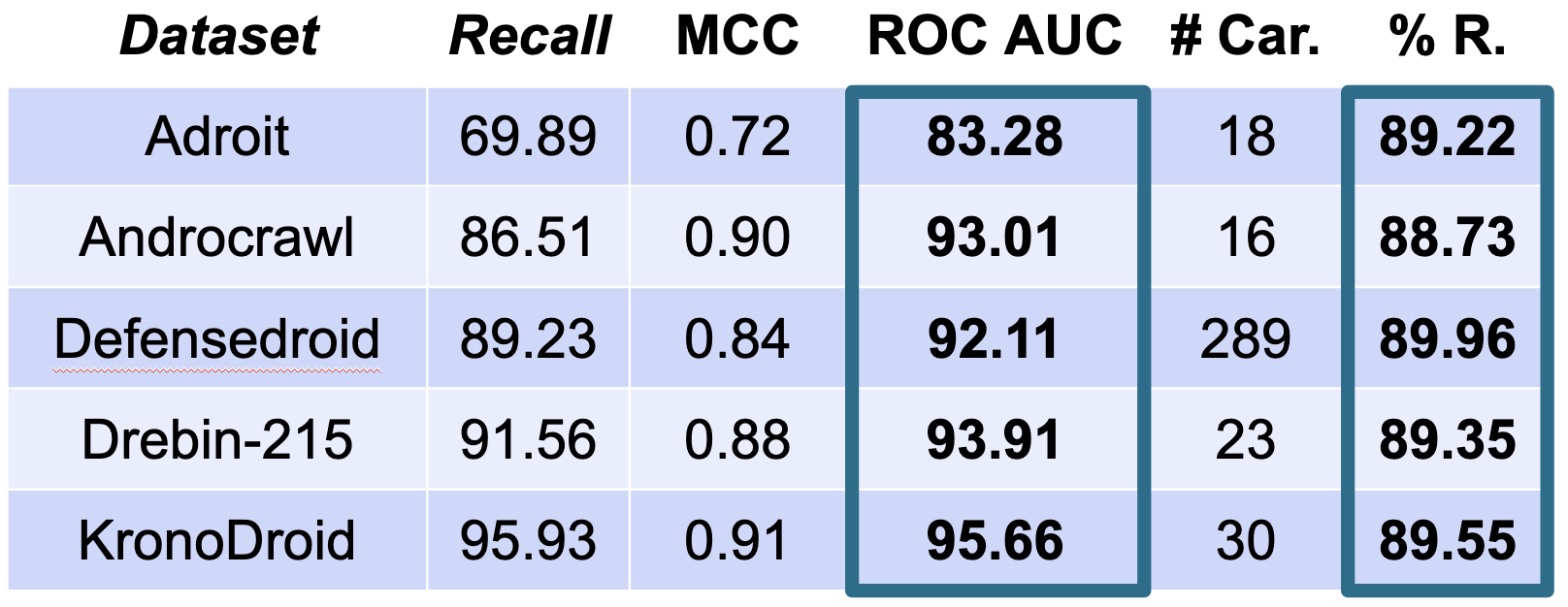 ‹#›
Avaliação
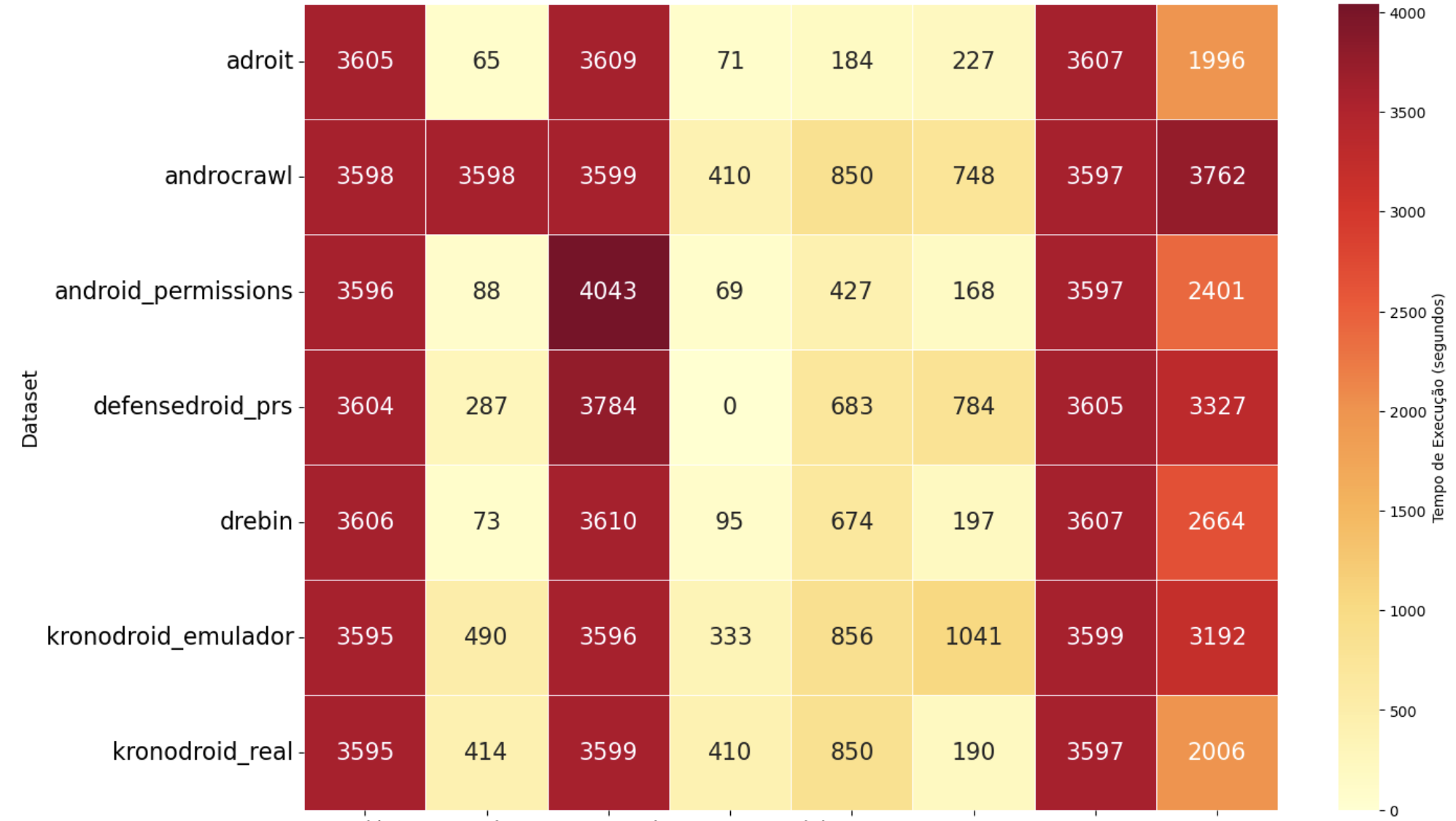 Comportamento anormal
‹#›
Considerações finais
Conjuntos de dados atualizados e realistas
Resultados influenciados dos modelos
Dataset é determinante
Outras restrições além dos dados
Realidade versus mundo ideal
‹#›
Trabalhos futuros
Estudar mais a fundo as métricas 
Analisar outros modelos
Criar mais conjuntos de dados atualizados
Explorar a explicabilidade dos modelos
Investigar conjuntos de dados contaminados
‹#›
Autor(es)
Contato(s)
Sugestão: coloque aqui uma imagem da sua cidade ou região!
Sugestão: adicione as logos das agências de fomento, empresas financiadoras, etc.
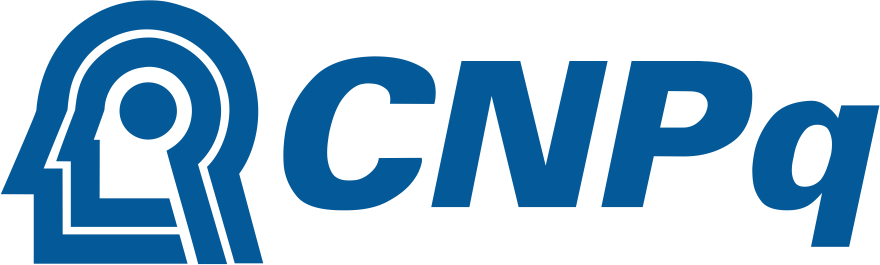 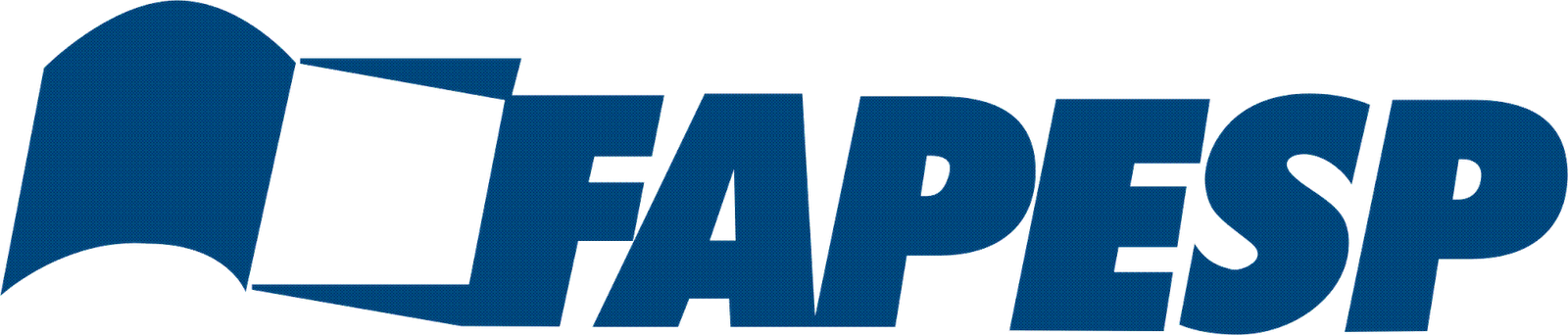 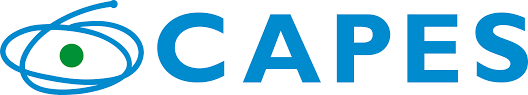